Bua na Cainte p 86
words
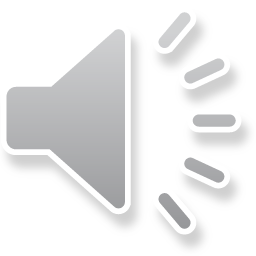